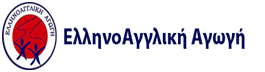 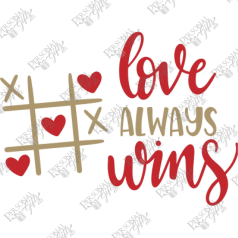 I am love A story of Compassion
Eva Paraskevopoulou
D2
Love is understanding
I can know that no one is perfect
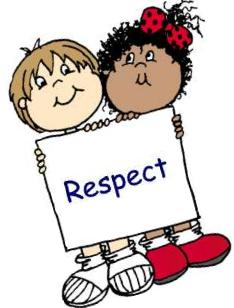 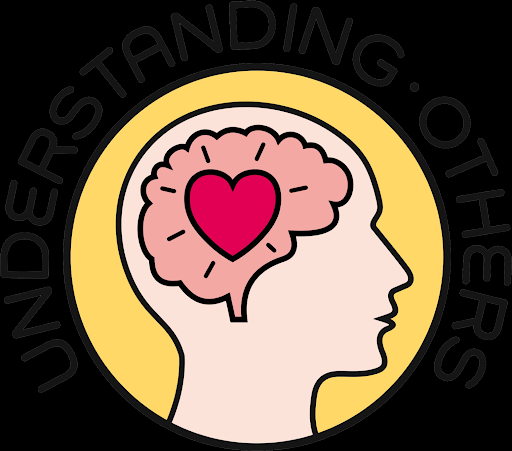 Love is creative
I can express what’s important to me
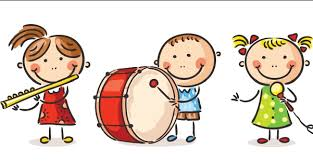 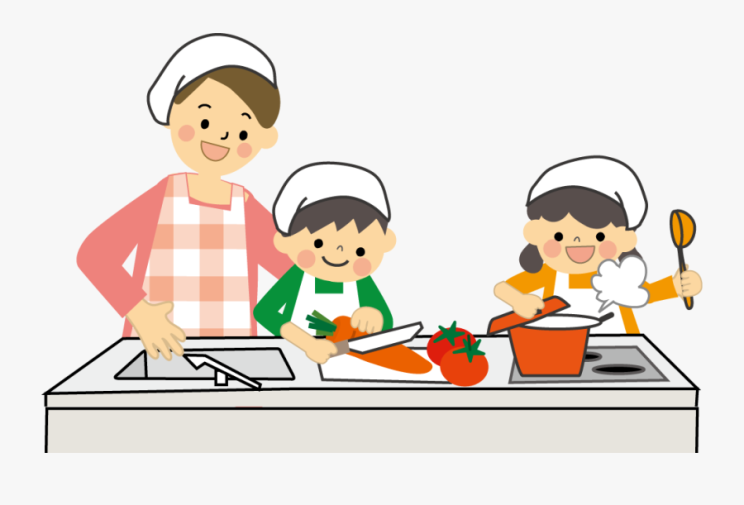 Love is effort
I can do my best to make things better when something is wrong
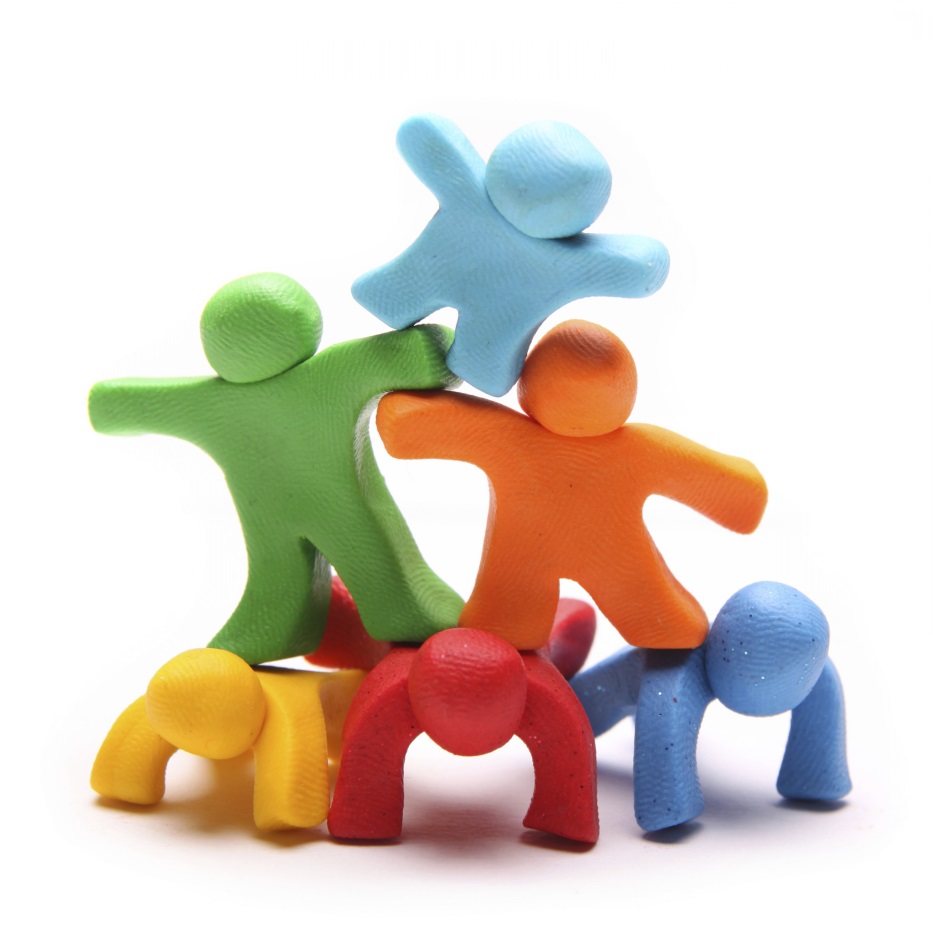 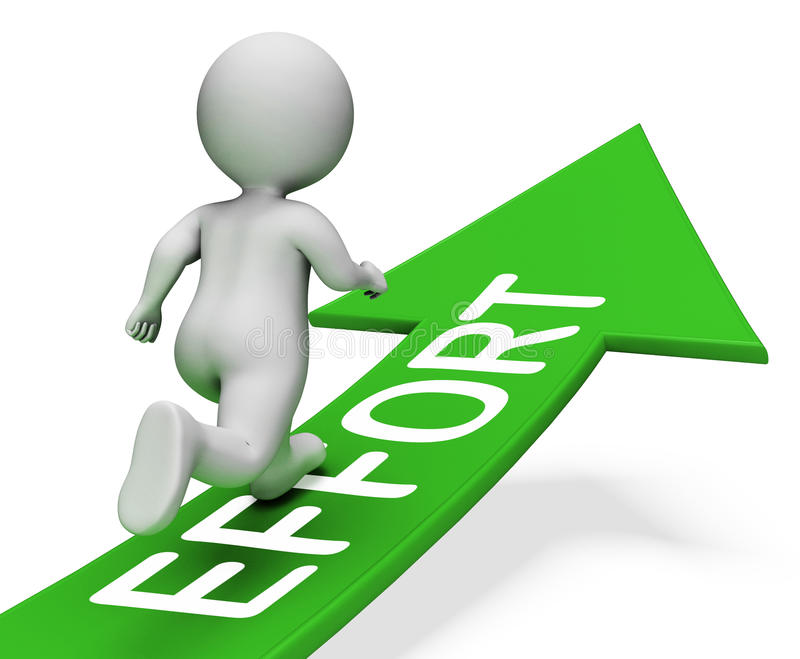 We are LOVE
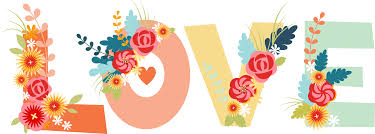 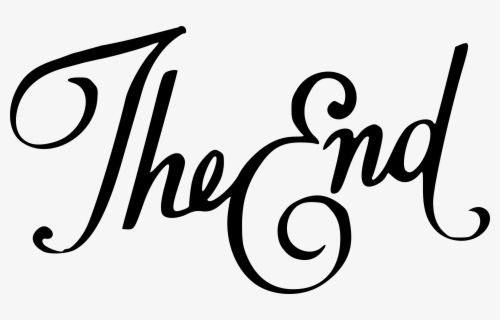